সকলকে লাল গোলাপের শুভেচ্ছা
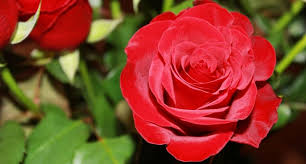 পরিচিতি
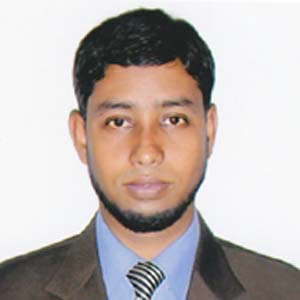 শিক্ষক পরিচিতি
শ্রেণী –ষষ্ঠ 
বিষয়- শারীরিক শিক্ষা
অধ্যায়- প্রথম
 পাঠ – ৫ম 
সময় -৫০ মিনিট
তারিখ- ০৮/০৯/২০২১
মুহাম্মাদ আব্দুল মোমিন
সহকারী শিক্ষক (শারীরিক শিক্ষা )
কদমতলী উচ্চ বিদ্যালয়, গাবতলী, বগুড়া
এসো আমরা কিছু ছবি দেখি
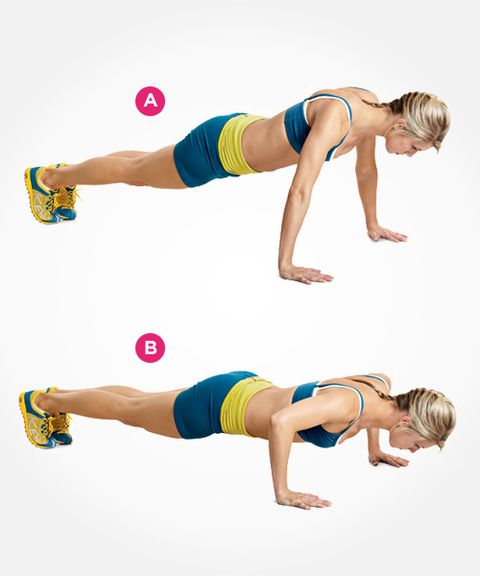 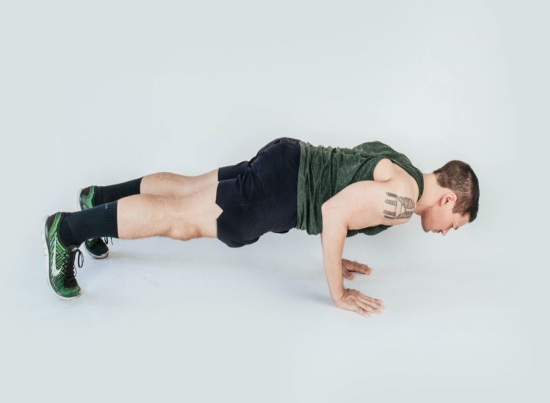 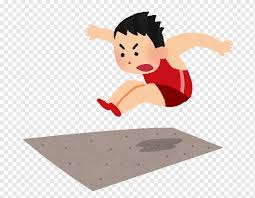 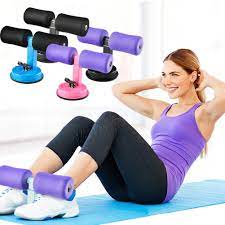 পাঠের শিরোনাম
আজকের পাঠা হচ্ছে –সরঞ্জামবিহিন ব্যায়াম
শিখন ফল
এই পাঠ শেষে শিক্ষার্থীরা……
০১। পুশ আপ ব্যায়াম করতে পারবে ।
০২। সিট আপ ব্যায়াম করতে পারবে ।
০৩। স্পট জাম্প সম্পর্কে বলতে পারবে ।
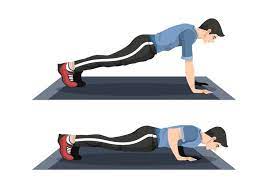 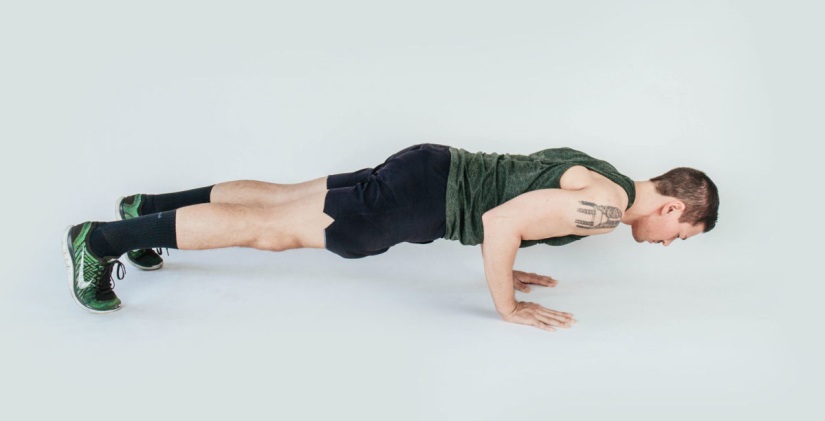 পুশ আপঃ হাতের শক্তি বাড়ানোর জন্য এই ব্যায়াম  করা হয়। মাটিতে  দুই হাত সমানভাবে ভর দিয়ে মাথা থেকে পা  পর্যন্ত শরীর সোজা রেখে উপরে ও নিচে নেয়াকে পুশ আপ বলে।
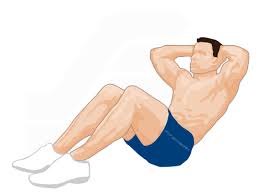 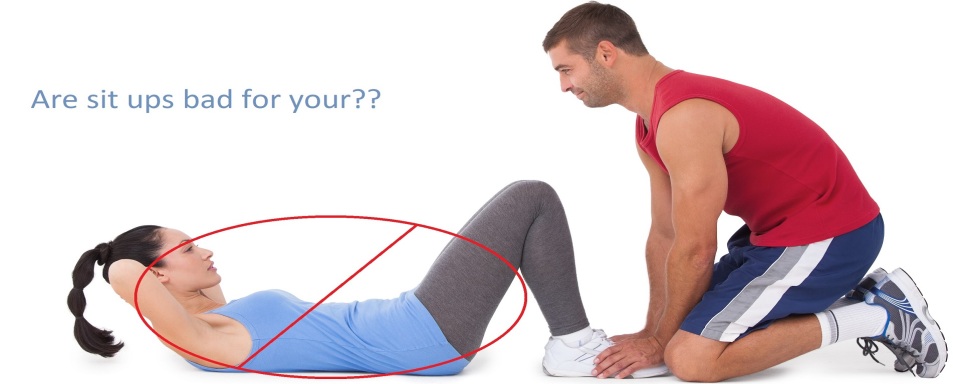 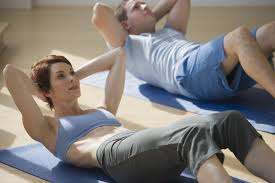 সিট আপঃ পেটের মাংসপেশির শক্তি বাড়ানো ও মেদ কমানোর জন্য এ ব্যায়াম খুবই উপকারী ।  মাটিতে বা ম্যাটে চিত হয়ে শুয়ে পা সোজা রেখে শরীরের উপরীর অংশ ওপরে তোলা ও নিচে নামানোকে সিট আপ বলে।
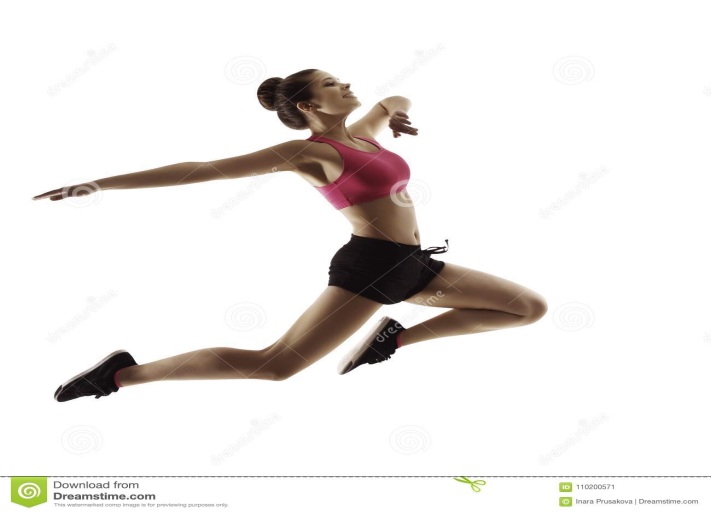 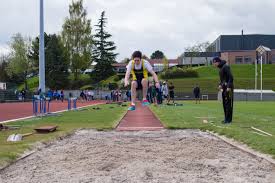 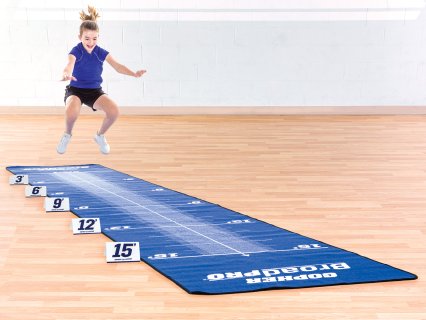 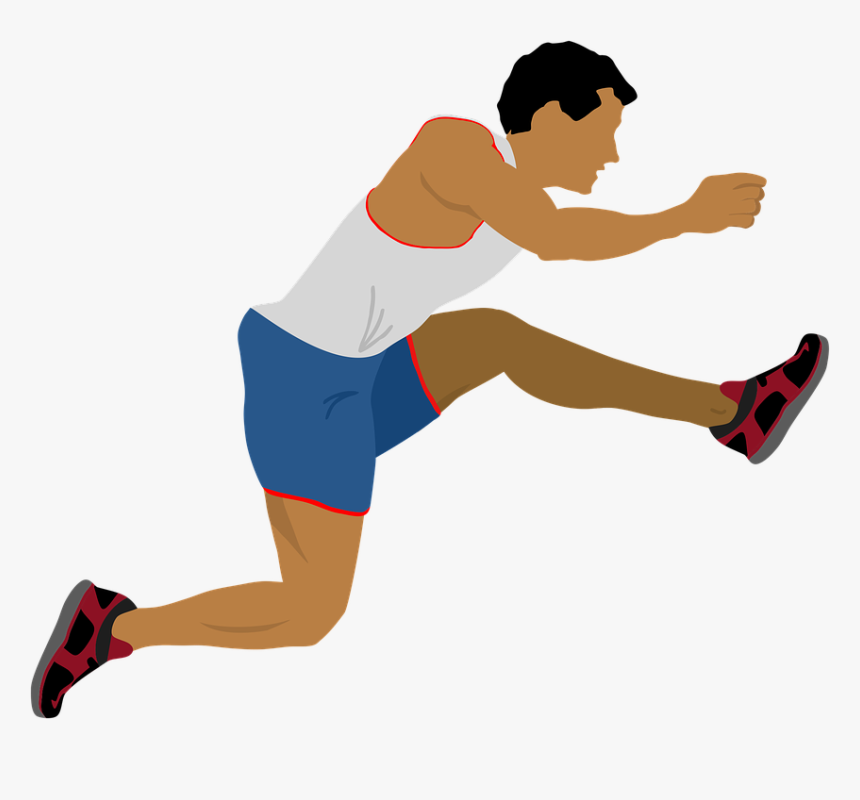 স্পট জাম্পঃ একই জায়গায় দাঁড়িয়ে থেকে লাফ দেওয়াকে স্পট জাম্প বলে ।
দল গত কাজ
পুশ আপ ব্যায়ামটি ০৫ জন করে গ্রুপে ভাগ হয়ে অনুশীলন করে দেখাও ।
একক কাজ
ল্যান্ডিং কাকে  বলে ?
মূল্যায়ন
পেটের মাংস পেশির শক্তি বাড়ানো ও মেদ কমানোর জন্য কোন ব্যায়ামটি করতে হয় ?
ক) পুশ আপ
খ) সিট আপ
গ) স্টপ জাম্প
ঘ) হাফ সিটেড এলবো ব্যালেন্স
সঠিক উত্তর
খ) সিট আপ
বাড়ীর কাজ
স্পট জাম্প দেওয়ার নিয়ম বাড়ী থেকে অনুশীলন করে আসবে ।
সকলকে  ধন্যবাদ ।